Исследовательская деятельность школьников как условие формирования универсальных учебных действий
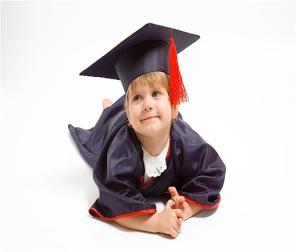 Цель работы – создание условий для развития творческой личности, ее самоопределения и самореализации.
Задачи
-  формировать интересы, склонности учащихся к исследовательской деятельности, умения и навыки проведения исследований;
- развивать интерес к познанию мира, сущности процессов и явлений;
- развивать умения самостоятельно, творчески мыслить и использовать их на практике;
- способствовать мотивированному выбору профессии, профессиональной и социальной адаптации.
Этапы работы:
Теоретико-экспериментальный. Стимулирование интереса к исследовательской деятельности, осознание ее значимости.
Частично-поисковый. Развитие самостоятельности и активности в учебно-исследовательской деятельности.
Поисковый. Овладение методикой научного исследования.
Научно-исследовательский.
Первый этапФрагмент урока во втором классе на этапе: формирование новых знаний  и способов действий
Первый этап работы - выявление отношения учащихся нашей школы к курению,  а также причин, которые способствуют приобщению молодых людей к курению, на основе социологического опроса, который проводился в 5 - 11-х классах. По результатам анкетирования сделали выводы:
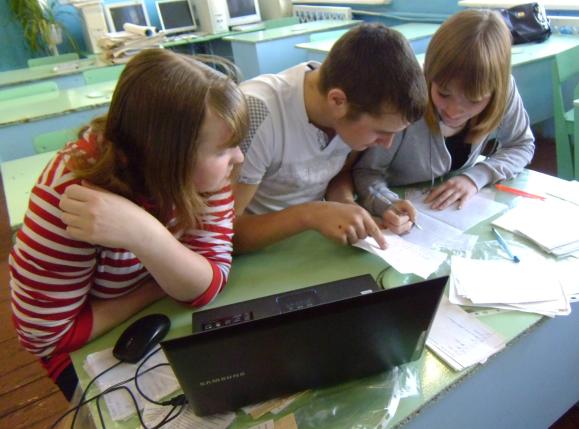 план-памятка:
Форма тела, размеры, окраска, характер покровов;
Разделение на главные части;
Описание вида каждой части (по возможности);
Подразделения главных частей ещё на части;
Органы, имеющиеся на каждой главной части (их описание);
 
Эта форма анализа подходит для всех изучаемых животных и позволяет представлять строение животного или системы его органов в виде абстрактных схем с соподчинениями частей.
Второй этап 
Опыт.
Тема: рост корня.
Цель: проверить умение ставить опыты, фиксировать результат и делать выводы; анализировать причины в случае возможного отрицательного результата.
Карточка – задание.
Рост корня.
Вырастить несколько проростков фасоли или гороха.
Прикрепите их к высокой пробке корнем вверх.
Осторожно, чтобы не повредить корни, обложите все семена мокрой ватой, а на тарелку, где стоит пробка, налейте немного воды и накройте «колоколом», как показано на рисунке.
Наблюдайте, какое направление примут корни через один, два дня.
Результат зарисуйте. Сделайте выводы.
Оформите отчет для проверки по плану.
План отчета:
Цель опыта (что хотим выяснить?).
Ход опыта (что для этого делаем?).
Результат опыта (что получили?).
Календарь наблюдений.
Выводы: что выяснили?
Третий этап
Конструирование схемы – 
модели растительной клетки
Зарисуйте оболочки двух соседних клеток. Укажите и подпишите более тонкие участки оболочки, через которые осуществляется связь между соседними клетками.
Покажите часть клетки, в которой находятся хромосомы.
 внесите в схему полости, заполненные клеточным соком, и подпишите их названия.
Пользуясь цветными карандашами, нарисуйте зелёные пластиды, и подпишите их названия.
Нарисуйте общую схему строения клетки, обозначив все её части. Внесите в рисунок и обозначьте недостающие части клетки (цитоплазма и ядрышко).
Вывод: клетка, состоящая из частей (органоидов), живёт, как единое целое.
четвертый этапПлан проведения консультаций для подготовки к научно-практической конференции учащихся начальных классов «Учимся учиться».
Четвертый этапИсследовательская работа «Изучение отношения к курению обучающихся и вредного воздействия табачной продукции на организм человека»
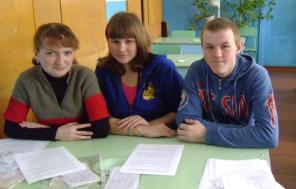 Выполнили:
 Чиянова А. 8 класс
Тишкова А. 7 класс
Верходанов А. 11 класс
Бородина Д. 11 класс
Волосникова А. 11 класс
Тишков В. 11 класс
Критерии оценивания работ обучающихся
1 – актуальность выбранного исследования;
2 – качественный анализ состояния проблемы, отражающий степень знакомства автора с современным состоянием проблемы;
3 – умение использовать известные результаты и факты, знания сверх школьной программы;
4 – владение автором специальным и научным аппаратом;
5 – сформулированность и аргументированность собственного мнения;
6 – практическая и теоретическая значимость исследования;
7 – четкость выводов, обобщающих исследование;
8 – грамотность оформления и защиты результатов исследования.
Школьная научно-практическая конференция
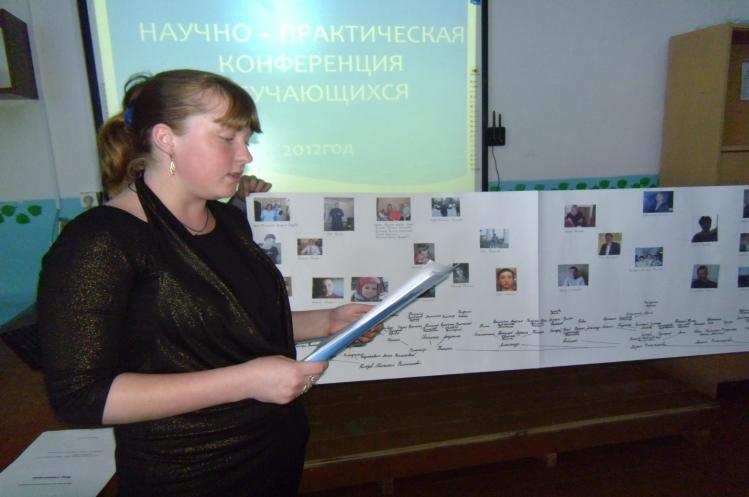 Влияние загрязненности колодезной воды на здоровье человека
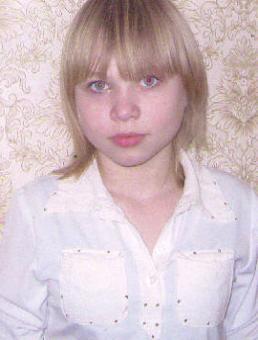 Автор: Петрова Анжелика,
                                                                 ученица  10 класса МКОУ «Верхнесуерская СОШ»
Руководитель: Тарасова И.А.,
                                                                 Учитель географии МКОУ «Верхнесуерская СОШ»
Чудеса соленого теста
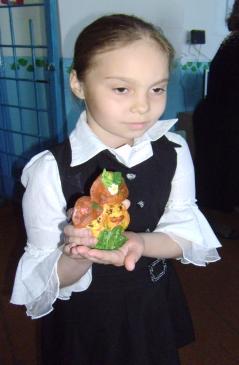 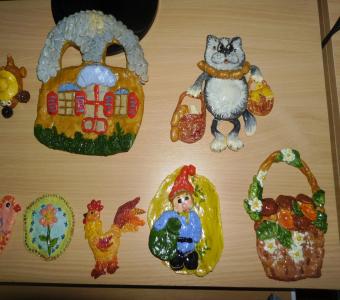 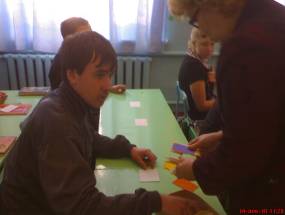 Научно-практическая конференция
"От школьного проекта - к творческим делам"
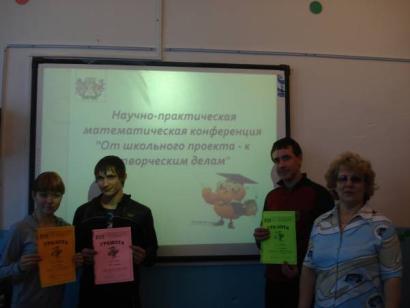 Иследовательские работы учеников:
Мосин Алексей  – «Золотое сечение»
Мосин Дмитрий - «Многогранники вокруг нас»
Орлова Алена - «Удивительный мир чисел»
Середин Роман - «Звезды семьи на координатной плоскости»
Слепкань Дарья -«Симметрия в природе»
НОУ «ТРИЗ» (творческое решение исследовательских задач)
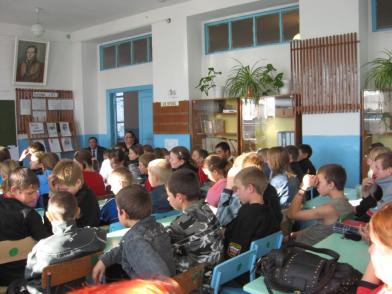 Публичное выступление
О чём говорить? 
Зачем говорить? 
Сколько говорить? 
Кому говорить? 
Где говорить? 
Как говорить? 
Что говорить?
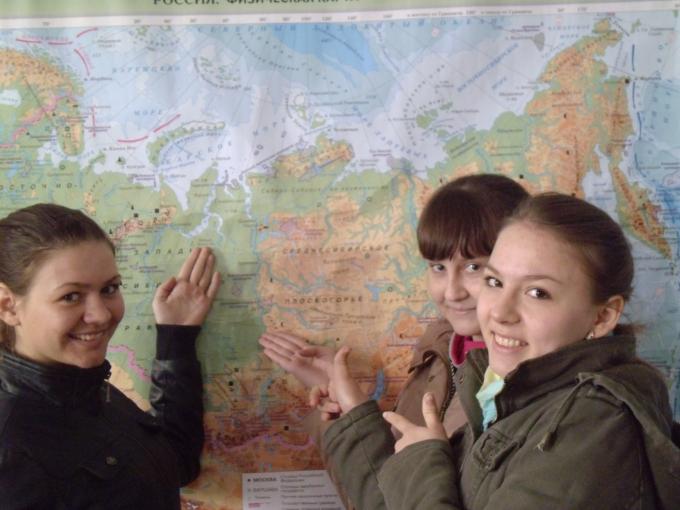 Формирование УУД в процессе исследовательской деятельности
1) личностные: оценивание содержания исследовательской работы исходя из социальных и личностных ценностей; 
2) регулятивные: целеполагание, составление плана и последовательности действий, прогнозирование, контроль, коррекция, самооценка; 
3) познавательные: поиск и выделение необходимой информации,  применение методов информационного поиска; выдвижение гипотез и их обоснование; анализ предмета и объекта  исследования;   синтез как составление целой работы из частей;  выбор оснований и критериев для сравнения; классификации объектов;  установление причинно-следственных связей,   построение логической цепи рассуждений и др.; 
4) коммуникативные: умение слушать и вступать в диалог, участвовать в коллективном обсуждении проблем, строить продуктивное взаимодействие и сотрудничество со сверстниками и взрослыми.
Спасибо за внимание!
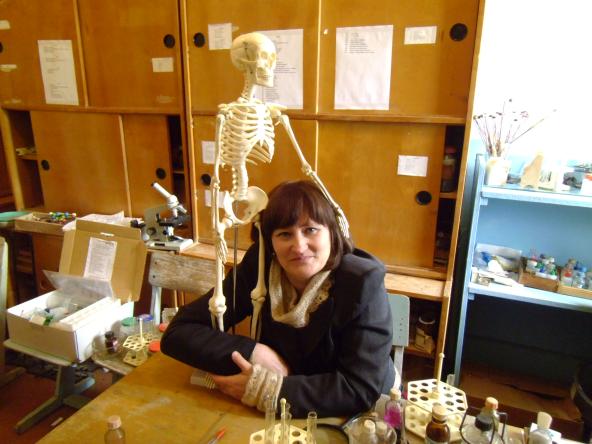